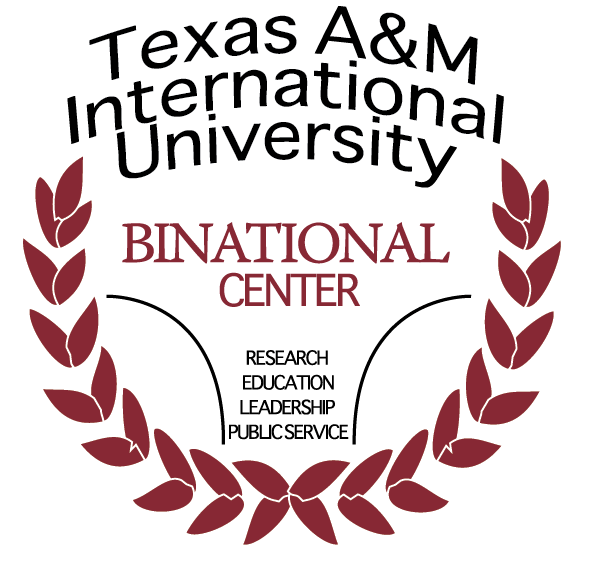 Eagle Ford y El Medio Ambiente
Beneficios y Retos
Beneficios
Binational Center: Eagle Ford Shale Community Program Texas A&M International University
Beneficios
Retos
Emisiones de gas
Agua
Actividad Sísmica
Infraestructura
Salubridad
Binational Center: Eagle Ford Shale Community Program Texas A&M International University
Emissiones de Gas
Desde 2009 el desperdicio de gas debido a falta de infraestructura de gasoductos en Texas a resultado en cantidades de gas que pudieran haber sostenido todo los requisitos de consumidores de gas residencial de una ciudad de 1 million de habitantes por un año------- se aproximan como 39 billones de pies cubicos desperdiciados
Binational Center: Eagle Ford Shale Community Program Texas A&M International University
Gas
¿Cuál es el resultado?
El gas que se derrama del desperdicio es el gas metano, el cual produce 20 veces más calor en nuestra atmósfera que el dióxido de carbono.
Binational Center: Eagle Ford Shale Community Program Texas A&M International University
Gas
Es el equivalente a los gases nocivos que producen 6 o 7 refinerías de petróleo.
Binational Center: Eagle Ford Shale Community Program Texas A&M International University
Gas
En Texas en el 2012 se perdieron 33 billones de pies cúbicos, de estos 21 billones de pies  cúbicos eran de Eagle Ford—o sea 10 veces más alto que cualquier otro sitio petrolero en los Estados Unidos.
Binational Center: Eagle Ford Shale Community Program Texas A&M International University
Gas
¿Como puede Texas prevenir esto?
Los reguladores ---Texas Railroad Commisson controla esto con permisos yregulaciones de medio ambiente.
Binational Center: Eagle Ford Shale Community Program Texas A&M International University
Agua
La producción  de hidrocarburos de fuentes no convencionales está ligada a las preocupaciones acerca de la contaminación del agua potable y otros riesgos ambientales.
Binational Center: Eagle Ford Shale Community Program Texas A&M International University
Agua/Proyecto
Utilizando trazadores de gas y de hidrocarburos nobles, distinguimos las fuentes naturales de metano a partir de la contaminación antropogénica y evaluamos los mecanismos que causan las concentraciones de hidrocarburos en el agua potable cerca de los pozos de gas.
Binational Center: Eagle Ford Shale Community Program Texas A&M International University
Agua
200 equipos de perforación (rigs) 24 horas al día, comparado a cero en 2009
Cada  pozo se estima que utiliza de 85,000 a 125,000 barriles de agua
Esta agua es reciclable
Binational Center: Eagle Ford Shale Community Program Texas A&M International University
Agua
El estudio encontró que el revestimiento del pozo - el cemento que sella los pozos de perforación -  es la causa de la contaminación del agua relacionada al fracing. No ha sido muy claro si las cubiertas son la causa de los problemas, o si los propios fluidos utilizados en la fracturación hidráulica se escapan a través de las capas de la tierra para contaminar el agua.
Binational Center: Eagle Ford Shale Community Program Texas A&M International University
Agua
Hay que promover un mayor uso de las técnicas de fracturación hidráulica, ya que si los pozos son sellados con más cuidado, se podrían prevenir la mayoría de los problemas de contaminación. Queda por verse si esto debe ser logrado a través de regulaciones más estrictas, o si la misma industria corrige estos errores- ya que quizá se han dado cuenta que tienen un problema grande de relaciones públicas.
Binational Center: Eagle Ford Shale Community Program Texas A&M International University
Actividad Sísmica-Eagle Ford
Binational Center: Eagle Ford Shale Community Program Texas A&M International University
Actividad Sísmica-Eagle Ford
Para los eventos sísmicos, los círculos verdes tienen tiempos de origen durante las horas de luz del día de trabajo locales (lo que podría indicar explosiones de canteras); círculos rojos se producen en otros momentos; y los círculos más grandes se han estimado con mayor precisión los lugares que los círculos más pequeños. Para los pozos de inyección, pequeños cuadrados representan las tasas de inyección por encima de 10.000 barriles de agua por mes (BWPM), grandes cuadrados representan las tasas por encima de 100.000 BWPM.
Binational Center: Eagle Ford Shale Community Program Texas A&M International University
Actividad Sísmica-2013
La mayoría de los pequeños terremotos en la region de Eagle Ford Shale en el sur de Texas son probablemente el resultado de la extracción de grandes volúmenes de aceite y el agua asociada, de acuerdo con la nueva investigación por Cliff Frohlich, Director Asociado del Instituto de Geofísica de la Universidad de Texas en Austin.
Binational Center: Eagle Ford Shale Community Program Texas A&M International University
Actividad Sísmica-2013???
“Aunque existe una cantidad considerable de fracturación hidráulica en la region de Eagle Ford que lleva a una importante cantidad de desechos de fluidos que son inyectados en la zona, no vemos una señal fuerte que asocie ésto con los sismos,” menciona Frohlich. 
“Sin embargo, como en el pasado, los terremotos pueden estar asociaciados con la producción de petróleo.  No podemos decir que no hay terremotos inducidos por la inyección de fluidos, pero sí podemos decir que no hay una señal lo suficientemente fuerte que indique esto.”
Binational Center: Eagle Ford Shale Community Program Texas A&M International University
Actividad Sísmica- 2014?????
Desde que inició el boom de perforaciones en Eagle Ford, los cientificos han detectado un indicador constante en terremotos en el sur de Texas.

En un reportaje de KENS-TV el sismólogo Cliff Frohlich explica que pudiera haber un vínculo entre la actividad sísmica en el sur de Texas  y los pozos de inyección y de deshechos.
Binational Center: Eagle Ford Shale Community Program Texas A&M International University
Actividad Sísmica
¿Es o no es dañina?
Binational Center: Eagle Ford Shale Community Program Texas A&M International University
Infraestructura
Eagle Ford =50 x 400 millas en Texas

$2 billones de dólares de reparación en Texas
	1 Billón para carreteras estatales y 1 billón para 	carreteras del condado y los municipios
Binational Center: Eagle Ford Shale Community Program Texas A&M International University
Infraestructura
Regulaciones exigen programas de capacitación y que los transportistas se registren, y monitorean con tecnología que mide la velocidad, uso de cinturones etc.
Pero …….
La demanda de los servicios ocasiona que ciertas compañías ignoren los requisitos y no mantengan lo necesario para estar al corriente con las leyes.
Binational Center: Eagle Ford Shale Community Program Texas A&M International University
Infraestructura
Casos: Houston –chofer bajo influencia de metanfetaminas y alcohol, quien mintió en su solicitud de empleo acerca de su consumo y… no fue investigado para comprobar que no tenia consumos que impactaran la seguridad en las vías de transito. 
Nunca reviso las funciones de su camión para asegurar que el vehículo tuviera todas las reparaciones necesarias para funcionar sin  peligro o daños a terceros...el caso fue a la corte …$6 millones de dólares.
Binational Center: Eagle Ford Shale Community Program Texas A&M International University
Infraestructura
Camiones sin seguro, sin frenos, llantas en mala condición, y choferes sin capacitación son ejemplos que causan daños y muertes en las cuenca Eagle Ford.
Muertos---- 2011 - 177
                          2012- 248
Accidentes--2011-2,673
                          2012-2,723
Binational Center: Eagle Ford Shale Community Program Texas A&M International University
Infraestructura
Muertos en accidentes en Eagle Ford y Barnett Shale 2009-2011—aumento  11%

Muertos en accidentes en Permian Basin 2009-2011-aumento 50%

¿Por qué tanta diferencia?......¿Qué opinas?
Binational Center: Eagle Ford Shale Community Program Texas A&M International University
Salud y Medio Ambiente
La regulación de la extracción del gas y el petróleo recae principalmente sobre los estados, y las regulaciones varían mucho entre uno y otro estado. 
Los estados también tienen la responsabilidad de hacer cumplir la Ley Federal del Aire Limpio (Clean Air Act), un acuerdo que es problemático en Texas, quien ha demandado a la Agencia de Protección Ambiental de Estados Unidos 18 veces en la última década.
Binational Center: Eagle Ford Shale Community Program Texas A&M International University
Salud y Medio Ambiente
Lo qué está pasando en Eagle Ford es importante no solo para Texas, pero también para los estados de Pensilvania, Colorado, Dakota del norte y otros estados donde la perforación horizontal y el alto volumen de fracturación hidráulica o fracing, han hecho rentable la extracción de petróleo y gas de esquisto ubicado en rocas en partes muy profundas de la tierra.
Binational Center: Eagle Ford Shale Community Program Texas A&M International University
Salud y Medio Ambiente
El sistema de monitoreo del aire en Texas es tan deficiente que el estado no sabe que tan extensa es la contaminación en la región de Eagle Ford. Sólo existen cinco monitores de aire permanentes en la región de 20.000 millas cuadradas, y todos están en los márgenes de las zonas de extracción, lejos de las áreas de perforación pesada ​​y con emisiones más altas.

Miles de instalaciones de petróleo y gas, tienen permitido auto-auditar sus emisiones sin reportarlas al estado. 

La Comisión de Calidad Ambiental de Texas (Texas Commission on Environmental Quality (TCEQ)), la cual regula la mayoría de las emisiones de aire, tiene conocimiento de algunas de estas instalaciones. Un documento interno de la agencia reconoce que la norma que permite esta práctica “no puede comprobar que es una norma de protección”.
Binational Center: Eagle Ford Shale Community Program Texas A&M International University
Salud y Medio Ambiente
Las compañías que violan la ley rara vez son multadas.  De las 284 quejas, relacionadas a la industria del gas y el petróleo, presentadas ante TCEQ por los residentes de la región de Eagle Ford, entre el 1 de enero de 2010 y el 19 de noviembre de 2013, solamente dos resultaron en una multa, a pesar de que hubo 164 violaciones documentadas.  La multa más grande fue de $14,250 dólares. (Quedan algunas acciones pendientes lo cual pudiera ocasionar seis multas más). 


La legislatura de Texas ha recortado el presupuesto de TCEQ en un tercio desde que comenzó el auge de Eagle Ford, de $555 millones de 2008 a $372 millones de dólares en 2014.  al mismo tiempo, la cantidad asignada para el equipo de monitoreo de aire se redujo de $1.2 millones a $579,000.
Binational Center: Eagle Ford Shale Community Program Texas A&M International University
Salud y Medio Ambiente
El auge de Eagle Ford está alimentando una tendencia ominosa: Un aumento en todo el estado del 100 por ciento en las emisiones al aire no planificadas y tóxicas, asociadas con la producción de petróleo y gas desde 2009. Conocidos como eventos de emisión estas liberaciones son ocasionadas generalmente por error humano o por un equipo defectuoso
Binational Center: Eagle Ford Shale Community Program Texas A&M International University
Salud y Medio Ambiente
Los residentes de la mayoría de los condados rurales de Eagle Ford están en desventaja en Texas, ya que no se les ha garantizado la protección de la calidad del aire, como lo es la instalación de monitores más permanentes, como los que se les han provisto a la región más suburbana y adinerada del Barnett Shale, cerca de Dallas-Fort Worth.
Binational Center: Eagle Ford Shale Community Program Texas A&M International University
Salud y Medio Ambiente
El dinero del petróleo está tan arraigado en la cultura y la economía del estado de Texas,  que existe poca empatia por aquellos que se han convertido en el daño colateral de la constante búsqueda por la riqueza.
Binational Center: Eagle Ford Shale Community Program Texas A&M International University
Binational Center: Eagle Ford Shale Community Program Texas A&M International University
Salud y Medio Ambiente
Binational Center: Eagle Ford Shale Community Program Texas A&M International University
Salud y Medio Ambiente
La TCEQ está encabezada por tres comisionados nombrados por el gobernador Rick Perry, un republicano que favorece el desmantelamiento de la EPA y  públicamente expresa sus dudas sobre el cambio climático. Los oficiales de la TCEQ normalmente terminan hacienda cabildeo para la industria energética, la cual regulaban anteriormente, después de cumplir con su término en esta organización. 

La Comisión del Ferrocarril de Texas (Texas Railroad Commission), la cual otorga los permisos de perforación y regula todos los demás aspectos de la producción del gas y el petróleo está controlada por tres comisionados electos, quienes aceptaron más de 2 millones de dólares en contribuciones de campaña de la industria durante el ciclo electoral de 2012, según datos del Instituto Nacional sobre el Dinero en la Política Estatal (National Institute on Money in State Politics).

Los legisladores estatales quienes implementan las leyes que regulan la industria generalmente están ligados de una manera u otra a la industria.  Una forma de información financiera personal, del Centro de Análisis para la Integridad Pública, revela que en promedio uno en cada cuatro legisladores estatales o su cónyuge, tiene un interés financiero en al menos una empresa energética activa en Eagle Ford.
Binational Center: Eagle Ford Shale Community Program Texas A&M International University
Fuentes
http://eaglefordshale.com/
Jackson School of Geophysics
www.pnas.org/lookup/suppl/doi:10.1073/pnas.1322107111/-/DCSupplemental. 
Texas Railroad Commission
Texas Department of Public Safety
Texas Commission on Environmental Quality
Binational Center: Eagle Ford Shale Community Program Texas A&M International University
GRACIAS
Para mayor información por favor contactar a:Maria Eugenia Calderon-Porter, Asst. Vice President Texas A&M International UniversityOffice of Global Initiatives/Binational Center Laredo, TexasTelephone:  956-326-2834Email:  Mcalderon@tamiu.eduwww.tamiu.edu/binationalcenter
Binational Center: Eagle Ford Shale Community Program Texas A&M International University